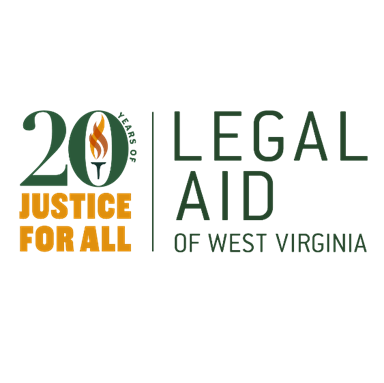 Pro Bono Opportunities
Molly A. Russell, 
PRO BONO SUPERVISING ATTORNEY
mrussell@lawv.net
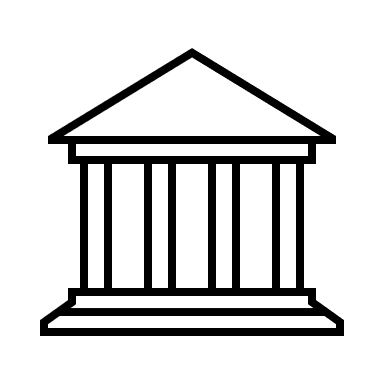 Mere access to the courthouse doors does not by itself assure a proper functioning of the adversary process.  
-Former U.S. Supreme Court Associate Justice Thurgood Marshall
Statewide Non-Profit Law Firm of Attorneys, Paralegals, and Advocates. 
12 offices across West Virginia, provide regional coverage
Provides Free Civil Legal Assistance and Advocates on Behalf of People in Need.
Prioritize Matters Affecting Housing, Health, Safety, and Economic Security.
Funded by the Legal Services Corporation (Federal), State Government Agencies, and Private Donors.
What is Legal Aid?
Eligibility for Legal Aid
General Qualifying Requirements
Priority Legal Issues
Landlord-Tenant Issues
Domestic Violence
Government Benefits
Bankruptcy
Veteran’s Issues
Barriers to employment (e.g. Expungement)
Financial Exploitation
People must be under maximum income and asset levels set by Federal Government. 
There are some exceptions if the person has certain monthly expenses.
Exceptions also for victims of crimes, such as financial exploitation, domestic violence victims, and sexual assault victims.
[Speaker Notes: Typically, LAWV handles around 12,000 cases a year. 70% of LAWV clients are low-income and/or abused women. We generally help around 700 veterans a year. 

To demonstrate the financial criteria, give an example of a single person household, at 125% is $15,1613 (2020), a family of two is $21,138, a family of three is $26,663, and a family of four is $32,188.  Explain that our eligibility criteria are complicated by our grants.  Encourage audience to refer people anyway if the legal issue seems like the type we might be able to help with.]
How to Apply for Legal Aid:
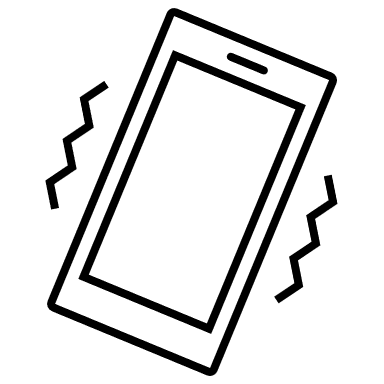 Statewide Application Phone Line (1-866-255-4370)  
Online Application- www.legalaidwv.org
Application Line is staffed by 8 paralegals, and 1 Supervising Attorney.
Generally each year we take 14,000 phone calls.
Legal Information Resources
www.legalaidwv.org – Find Legal Information.
Over 100 articles, written in FAQ format at 6th grade reading level,
Videos,
Family & Safety, Housing, Education, Employment, Health & Benefits, Courts & Hearings, Disaster Recovery, COVID-19 information.
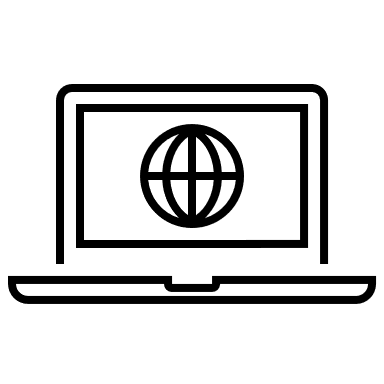 What Prevents People from accessing legal services?
While those in poverty are unable to afford counsel, many working poor cannot afford counsel either. 
The law is complex and involves a great deal of education, experience and a significant commitment of time. 
Legal Aid and other similar organizations often work at capacity and may lack resources to meet all of the need for legal services. 
Grant restrictions and conflict rules that apply to Legal Aid can prohibit poor people from qualifying for free legal services.
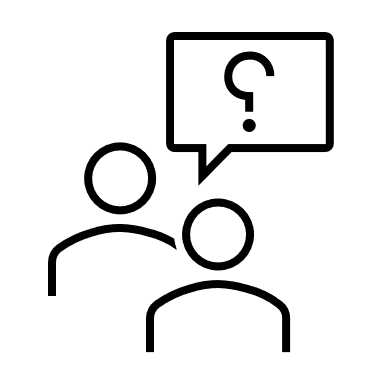 [Speaker Notes: In West Virginia, approx. 330,000 people live below the poverty level, including 100,000 children.]
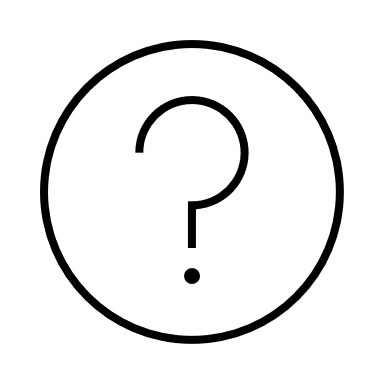 “Life’s most persistent and urgent question is “What are you doing for others?”
    - Dr. Martin Luther King, Jr.
What is Pro Bono Service?
A lot of lawyers have their own definition.
According to the Rules: RPC 6.1
Provide legal services without fee or expectation of fee to:
Persons of limited means or
Charitable, religious, civic, community, governmental and educational organizations in matters that are designed primarily to address the needs of persons of limited means; AND
[Speaker Notes: Recent Rules Changes, effective January 2015
Rule 6.1-Voluntary Pro Bono Publico Service, significant expanded definition of what is pro bono service compared to old rule
WV did not adopt a specific hour requirement.  However, the ABA urges all lawyers to provided a minimum of 50 hours of pro bono annually (Comment 1 to WV Rule 6.1).
There are no penalty provisions for not providing  Pro Bono services according to the methods and means stated in Rule 6.1 (Comment 12 to Rule 6.1)]
According to the Rules: RPC 6.1:
Delivery of legal services at no fee or substantially reduced fee to individuals or orgs. seeking to secure or protect civil rights, civil liberties or public rights, or charitable, religious, civic, community, governmental and educational organizations to further their purpose;
Delivery of legal services at a substantially reduced fee to persons of limited means; or
Participation in activities for improving the law, the legal system or the legal profession.
[Speaker Notes: Comments:
“Limited Means”- Comments say persons who would qualify for Legal Aid AND those who are slightly above Legal Aid guidelines.
“Without Expectation of Fee”-  Comments say that intent of the lawyer to render free legal help matters.  
Comments to Rule 6.1:
Recognize that judges or government lawyers may not be able to engage in direct services to persons of limited means in all cases but can do some of work outlined in (b).
Recognize the value of reduced fee work and court appointments. 
“If time commitments don’t allow for other pro bono service in a given year, lawyers may discharge their pro bono responsibility by providing financial support to programs providing free legal services to persons of limited means.”]
According to the Rules: Guiding Principles
“A lawyer should be mindful of deficiencies in the administration of justice and of the fact that the poor, and sometimes persons who are not poor, cannot afford adequate legal assistance.”
“Therefore, all lawyers should devote professional time and resources and use civic influence to ensure equal access to our system of justice for all those who because of economic or social barriers cannot afford or secure adequate legal counsel.”
West Virginia Rules of Professional Conduct, Preamble, ¶ ¶ 6 (quoted in pertinent part).
Why engage in Pro Bono?
Why engage in Pro Bono?From the LAWV Pro Bono Survey of WV State Bar Members (Spring 2022)
Why is it a challenge to engage in pro bono?
Results from the LAWV Pro Bono Survey of State Bar Members (Spring 2022):
What does Legal Aid do to make it easier?
CLE Credit- Pro Bono Service
New Rule, effective July 1, 2019
Pro bono volunteers for LAWV may obtain one CLE credit hour for every three hours of pro bono work.
A maximum of six hours of mandatory continuing legal education credit for approved pro bono service hours may be obtained for any reporting period
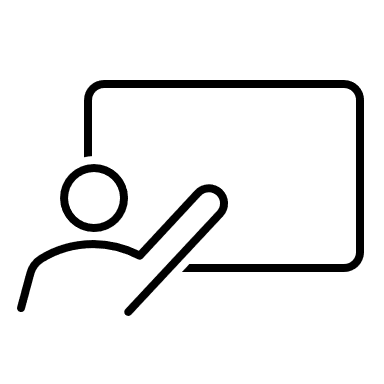 Pro Bono Opportunities
Areas of Law where Legal Aid has a need for volunteers
Bankruptcy (screening and reduced fee representation)
Landlord- Tennant (evictions, housing conditions)
Adoptions
Simple Wills
Domestic Violence Protective Orders
Simple advice cases
How to start
Sign up on our website- www.legalaidwv.org-Give Back. 
 We will contact you!
Volunteer opportunities through the WV State Bar
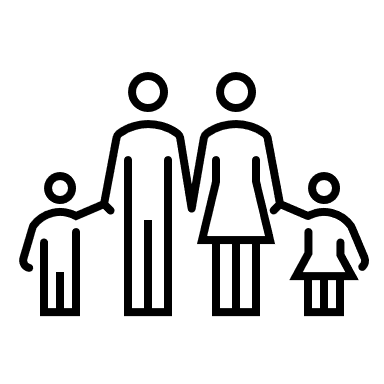 Tuesday Legal Connect
Volunteers of the West Virginia State Bar answer calls on a hotline from 6-8 p.m. to provide legal information and resources 
Volunteers help callers assess if they have a legal problem, if there are simple steps they can take without a lawyer, or if they really need a lawyer to help them. 
Answer calls from anywhere.  Just need a phone and internet access. 
CLE- Pro Bono service rule applies 
To sign up, contact David at dfrercks@lawv.net (Legal Aid helps to administer program)
WV Free Legal Answers
https://wv.freelegalanswers.org/
A website operated by ABA in cooperation with the WVSB
Individuals can create an account, if they qualify, and post a civil legal question
Volunteers create an account and can answer questions, if they have time or expertise
CLE- Pro bono service rule applies
Go to the website to sign up
Lawyers have a license to practice law, a monopoly on certain services. But for that privilege and status, lawyers have an obligation to provide legal services to those without the wherewithal to pay, to respond to needs outside themselves, to help repair tears in their communities.” 
– U.S. Supreme Court Associate Justice Ruth Bader Ginsburg (March 2014)
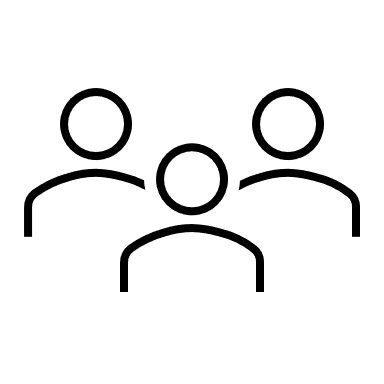